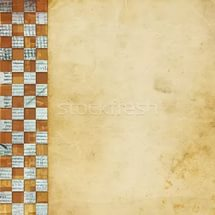 Муниципальное автономное дошкольное образовательное учреждение Абатского района детский сад «Сибирячок»
Игра в шашки и в шахматы как средство интеллектуального развития дошкольников
                                            
                                                          Учитель – логопед Сайдуганова М.П.

18.04.2017
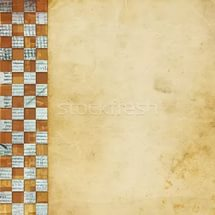 «…Без шахмат и шашек нельзя представить                    полноценного воспитания умственных                         способностей и памяти…»                                                                          В.Сухомлинский.
Интеллект   –    это способность    
                                мыслить, а не сумма знаний. 
                Мышление  – это естественная    
                                потребность человека, и главная    
                   движущая сила – это чувство интереса и радости от преодоления трудностей.
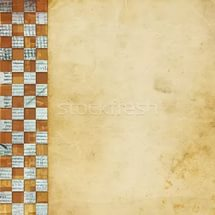 Самостоятельно мыслить – это особенно                     важно при подготовке детей к школе
Для этого мы используем логические, занимательные задачи, интеллектуальные игры.

Интеллектуальное развитие дошкольника – важнейшая составная часть общего развития, подготовки к школе.
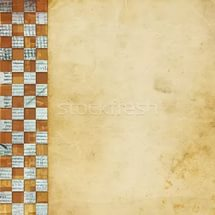 Интеллектуальное развитие ребенка                       дошкольного возраста предполагает:
- дифференцированное восприятие; 
                    - аналитическое мышление ; 
                    - рациональный подход к действительности ;                  
                    - логическое запоминание; 
                    - интерес к знаниям, процессу их получения за  
                    счет дополнительных усилий; 
                    - овладение на слух разговорной речью и   
                     способность к пониманию и применению    
                    символов; 
                    - развитие тонких движений руки и зрительно-   
                       двигательных координации.
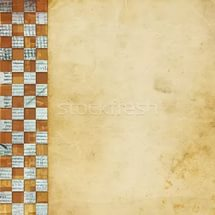 Логико -  математические игры
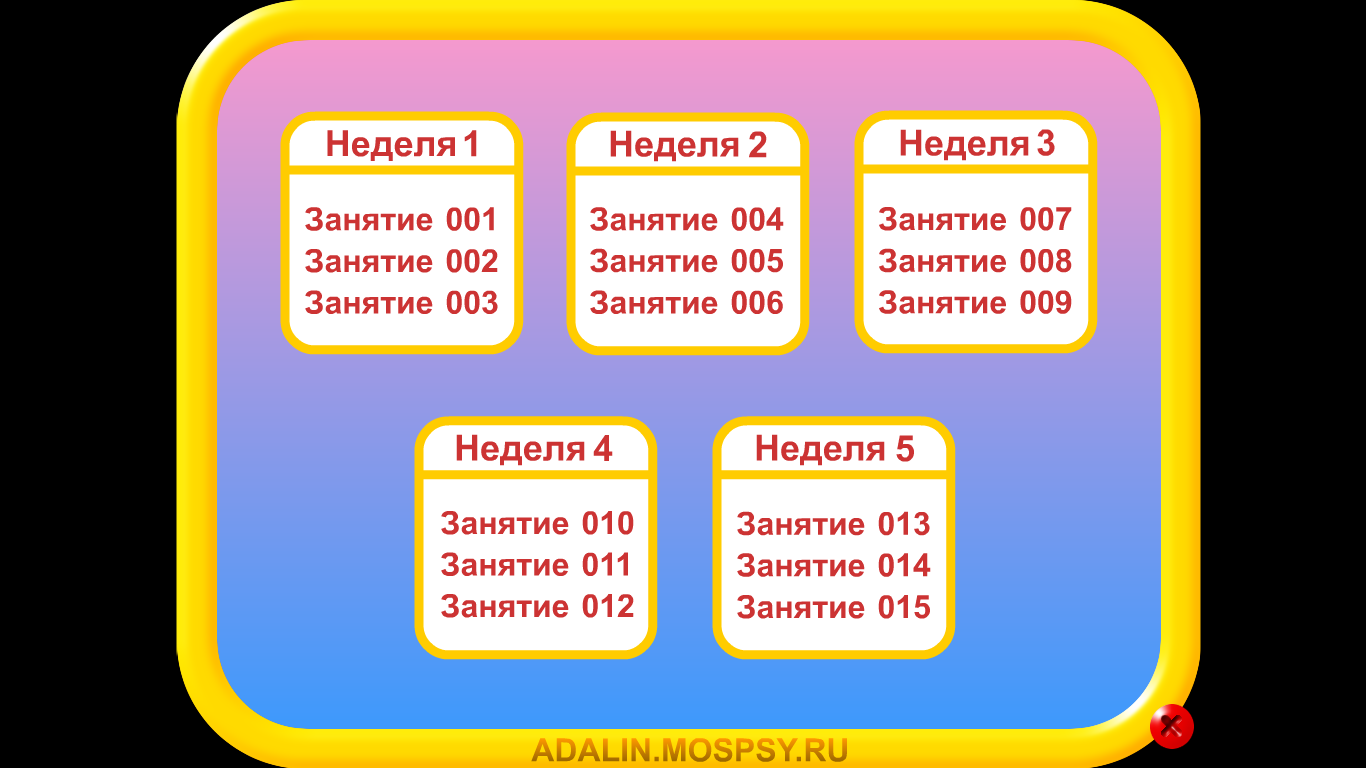 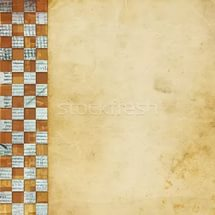 ШАХМАТЫ И ШАШКИ
Актуальность проблемы обучения детей игре в шашки и шахматы обусловлена поиском эффективных методов интеллектуального развития детей дошкольного возраста.
Обучение играм в шашки и шахматы - не самоцель. Использование шашек и шахмат как средства обучения позволит наиболее полно использовать развивающий потенциал, заложенный в этих играх.
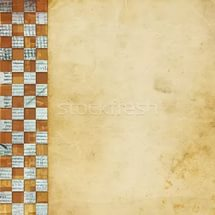 Игра шашки пришла в наши дни с древних              времен. В нашей стране она пользуется большой популярностью.
По массовости шашки занимают восьмое место среди других видов спорта.
 Эта мудрая народная игра прочно вошла в наш быт. 
Возраст ее весьма солидный – не менее 5 тысяч лет. 
Как интеллектуальный спорт шашки стали признанной частью общечеловеческой культуры.
 Мирная шашечная борьба – это состязание в выдержке, логичности мышления, а также умении предвидеть развитие событий.
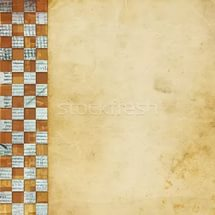 Правила игры в шашки просты и общедоступны.
Игра в шашки и шахматы решает сразу несколько задач:
1. Познавательную: - расширяет кругозор, учит думать, запоминать, сравнивать, обобщать, предвидеть результаты своей деятельности, ориентироваться на плоскости (что крайне важно для школы). Развивает изобретательность и логическое мышление.
2. Воспитательную: - вырабатывает целеустремленность, выдержку, волю, усидчивость. А также внимательность и собранность. Ребенок, обучающийся этой игре, становится самокритичнее, привыкает самостоятельно думать, принимать решения, бороться до конца, не унывать при неудачах.
3. Эстетическую: обогащает внутренний мир, развивает фантазию, учит радоваться красивым комбинациям.
4. Физическую: побуждает уделять время физкультуре, чтобы хватало сил и выносливости сидеть за шахматной доской.
5. Коррекционную: помогает гиперактивному малышу стать спокойнее, уравновешеннее, учит непоседу длительно сосредотачиваться на одном виде деятельности.
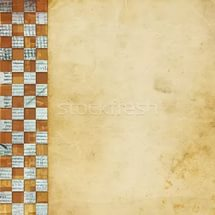 Определения, что такое шахматы, шахматная игра
И. Гете: «Шахматы - это пробный камень человеческого ума», 
Г. Клаус: «Шахматы - превосходная школа последовательного логического мышления», 
Бенджамин Франклин: «Шахматная игра – не просто праздное развлечение. С ее помощью можно приобрести или укрепить в себе ряд очень ценных качеств ума, полезных в человеческой жизни».
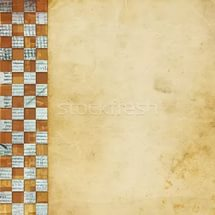 Шашки и шахматы  служат  хорошим    
                     тренажером развития логического             
                           мышления и повышения  
                   интеллектуальной работоспособности  
                         детей дошкольного возраста.
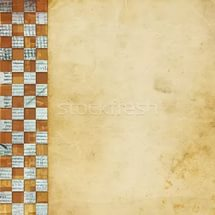 СПАСИБО ЗА ВНИМАНИЕ